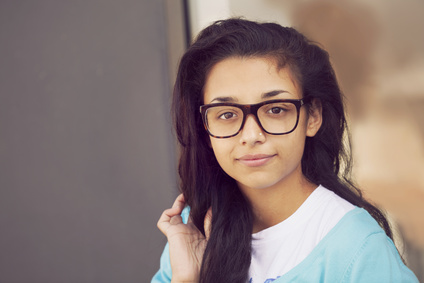 FORMAZIONE
CELINE DEMONT
2010-2015
LAUREA – UNIVERSITÀ
Lorem ipsum dolor sit amet, consectetur adipiscing elit.
TITOLO DELLA 
POSIZIONE
2010-2015
LAUREA – UNIVERSITÀ
Lorem ipsum dolor sit amet, consectetur adipiscing elit.
2010-2015
LAUREA – UNIVERSITÀ
Lorem ipsum dolor sit amet, consectetur adipiscing elit.
PROFILO
Lorem ipsum dolor sit amet, consectetur adipiscing elit. Morbi tristique sapien nec nulla rutrum imperdiet. Nullam faucibus augue id velit luctus maximus. Interdum et malesuada fames ac ante ipsum primis in faucibus. Etiam bibendum, ante nec luctus posuere, odio enim semper tortor, id eleifend mi ante vitae ex.
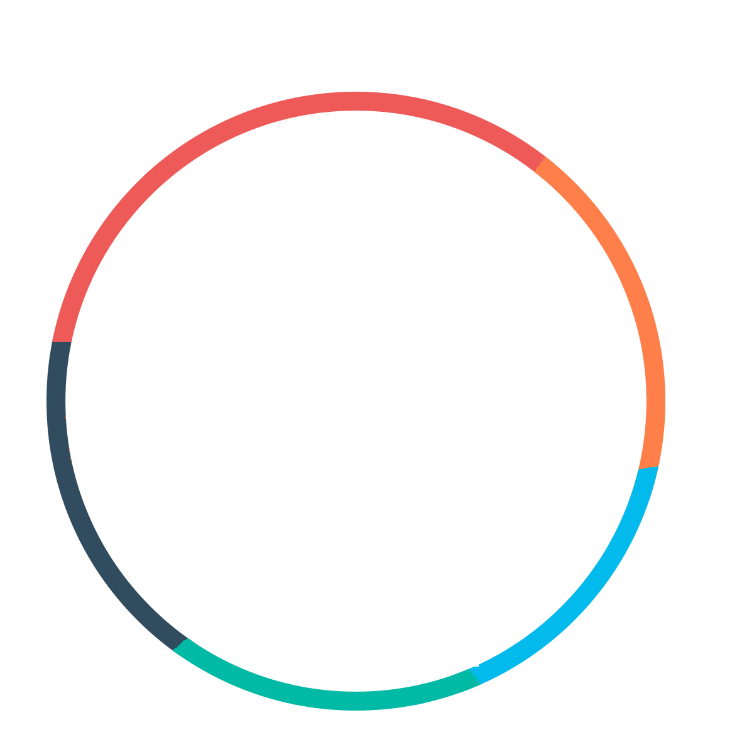 Php 
MySQL
Ruby
CONTATTI
competenze
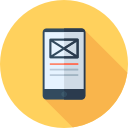 Telefono: 000 111 333 / 000 222 444
Analytics
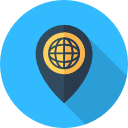 12 Street Name, Roma
GoogleAdWords
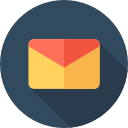 name@mail.com
Photoshop CS
ESPERIENZA
2010-2015
POSIZIONE – SOCIETÀLorem ipsum dolor sit amet, consectetur adipiscing elit. Morbi tristique sapien nec nulla rutrum imperdiet. Nullam faucibus augue id velit luctus maximus. 

POSIZIONE – SOCIETÀLorem ipsum dolor sit amet, consectetur adipiscing elit. Morbi tristique sapien nec nulla rutrum imperdiet. Nullam faucibus augue id velit luctus maximus. 

POSIZIONE – SOCIETÀLorem ipsum dolor sit amet, consectetur adipiscing elit. Morbi tristique sapien nec nulla rutrum imperdiet. Nullam faucibus augue id velit luctus maximus.
LINGUE
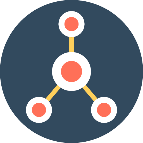 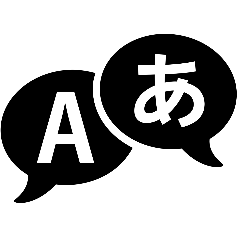 Italiano
Madrelingua
Logo
Inglese
Di base
2010-2015
Intermedio
Francese
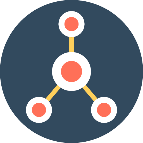 Logo
HOBBY
2010-2015
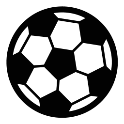 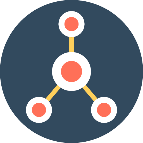 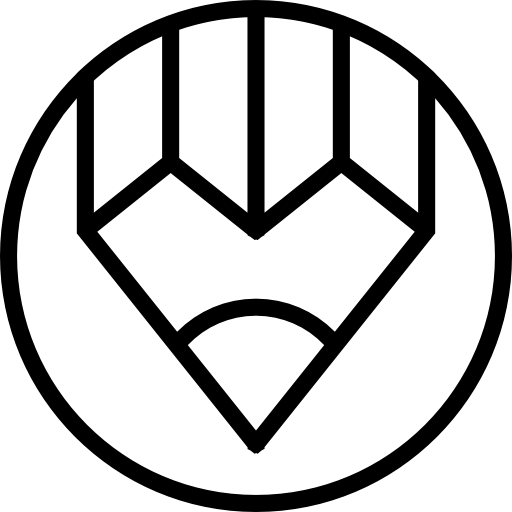 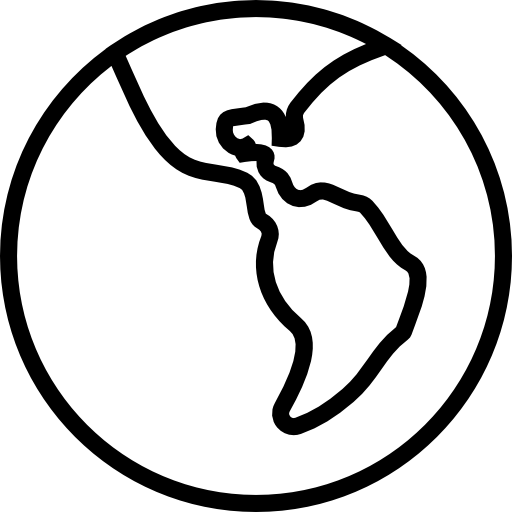 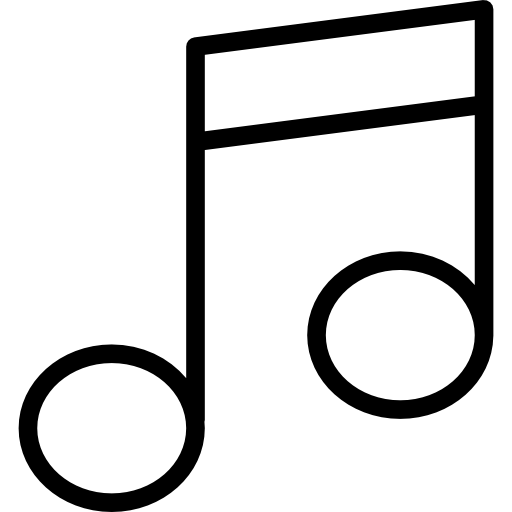 Logo
Scrivere
Viaggi
Musica
Sport